La poésie
Écriture à partir de toiles
GAUGUIN
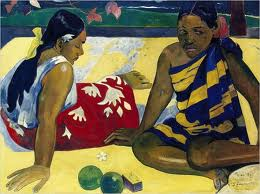 VAN GOGH
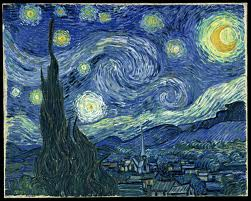 COLVILLE
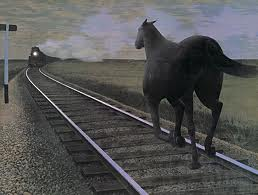 VERMEER
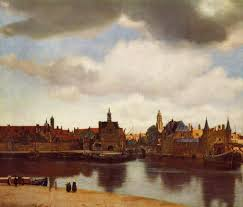 DALI
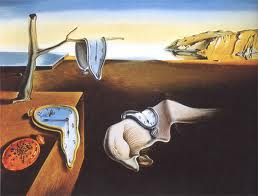 MONET
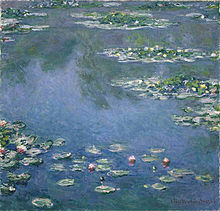 POLLOCK
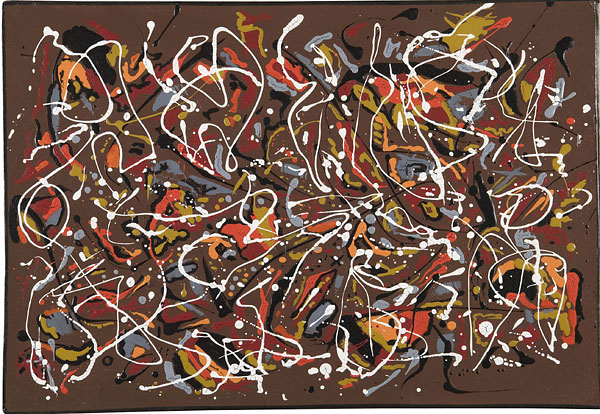 GOYA
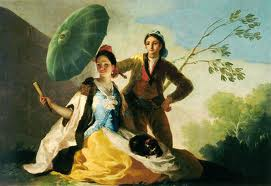 ARCHIMBOLDO
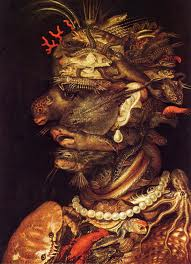 PICASSO
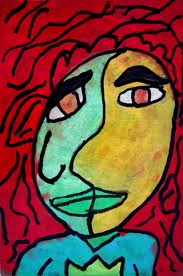